Daten -und was wir daraus machen
Unser Erkenntnisprozess ruht auf
Hypothesen
Daten
Schlussfolgerungen
Kenntnisstand
Schlussfolgerung
Problem
Hypothesengenerierung
Ergebnis
Auswertung
Hypothese
Studie
Prozess epidemiologischer Forschung
STEP: Study of theTherapeutic Effect of Intercessory Prayer(Therapeutischer Effekt von Fürbittegebeten)
randomisierte kontrollierte Studie an 1802 Bypass-Patienten:
unterschiedliche Religionen
6 verschiedene Kliniken
Betreuungspersonal über Gruppenzuordnung verblindet
Benson H et al. Am Heart J 151[2006]934-942
STEP: Study of theTherapeutic Effect of Intercessory Prayer(Therapeutischer Effekt von Fürbittegebeten)
randomisierte kontrollierte Studie an 1802 Bypass-Patienten:
unterschiedliche Religionen
6 verschiedene Kliniken
Betreuungspersonal über Gruppenzuordnung verblindet
Benson H et al. Am Heart J 151[2006]934-942
STEP: Study of theTherapeutic Effect of Intercessory Prayer(Therapeutischer Effekt von Fürbittegebeten)
randomisierte kontrollierte Studie an 1802 Bypass-Patienten:
unterschiedliche Religionen
6 verschiedene Kliniken
Betreuungspersonal über Gruppenzuordnung verblindet








Endpunkt: Komplikationen innerhalb von 30 Tagen nach Bypass-Op
Benson H et al. Am Heart J 151[2006]934-942
STEP: Hypothese und Ergebnis
Das Erkrankungsrisiko sinkt durch
Fürbittegebete und
das Wissen, Objekt von Fürbittegebeten zu sein.
STEP: Hypothese und Ergebnis
Das Erkrankungsrisiko sinkt durch
Fürbittegebete und
das Wissen, Objekt von Fürbittegebeten zu sein.
STEP: Denkbare Interpretationen
minimal und korrekt:Hypothese nicht bestätigt
Wissen um Fürbittegebete assoziiert mit erhöhtem Krankheitsrisiko
zu weitgehend:Hypothese widerlegt
Wissen um Fürbittegebete erhöht Krankheitsrisiko
vielleicht infolge bösartig gemeinter Hass-/Voodoo-Gebete
unberechtigt und überzogen:Fürbittegebete helfen nicht, denn
es gibt keinen Gott (Beweis der Nichtexistenz Gottes)
Gottes Ratschlüsse sind unerforschlich (Beweis der Existenz Gottes)
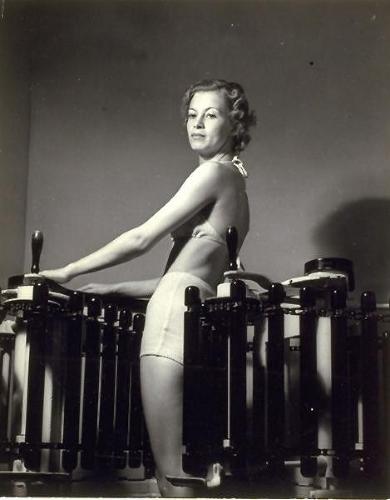 Schlankheits-maschinevonZuntz(1930)
Vielen Dank!